Pemberdayaan masyarakat sensitif disabilitas dalam era revolusi industri 4.0
Visual impairment
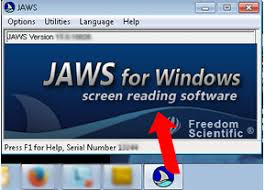 Smart glasses: eSight, NuEyes and Aira
https://esighteyewear.com
[Speaker Notes: eSight is advanced assistive eyewear technology that enables people with central vision loss see and live independently. Using a cutting edge camera, smart algorithms and high resolution screens, eSight creates a crystal clear, real-time image of what is in front of you.]
https://www.wheelchairnet.org/WCN_WCU/SlideLectures/Sawatzky/WC_history.html
Mobility
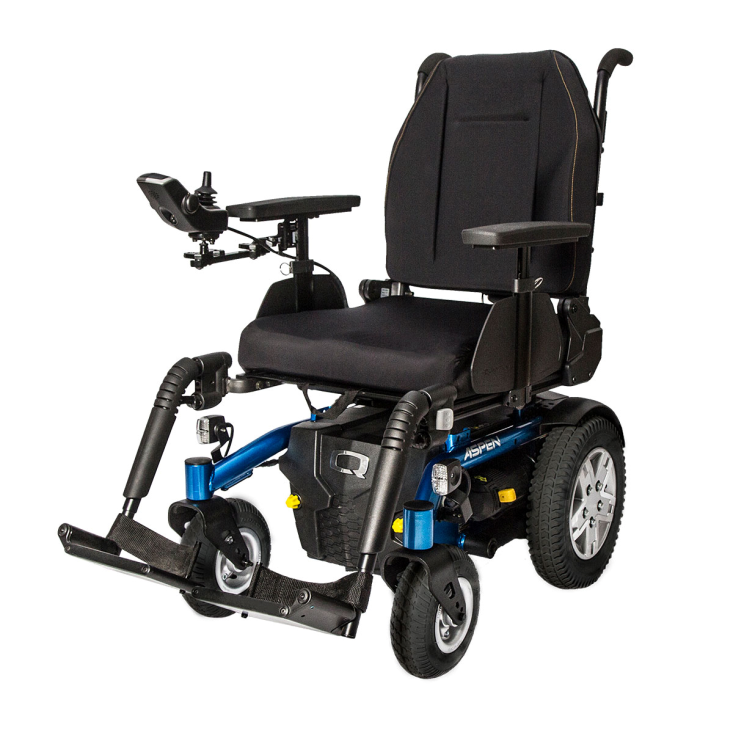 https://www.dezeen.com/2016/05/03/go-wheelchair-layer-benjamin-hubert-3d-printing-clerkenwell-design-week/
robotic exoskeleton
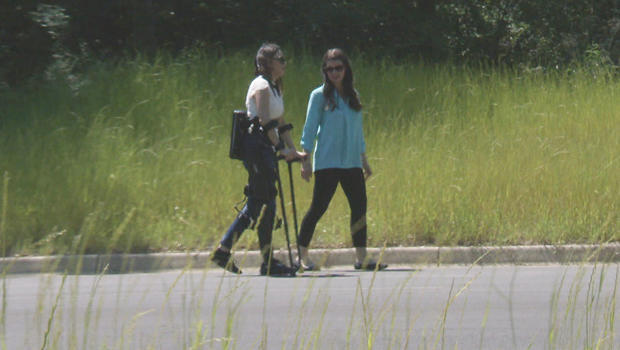 https://www.cbsnews.com/news/robotic-exoskeletons-helping-paraplegics-walk-again/
communication
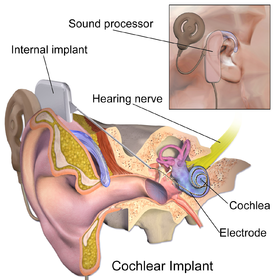 surgically implanted neuroprosthetic device that provides a sense of sound to a person with moderate to profound sensorineural hearing loss.
18th century drawing of ear trumpets
[Speaker Notes: Johnny Matheny is the first person to attach a mind-controlled prosthetic limb directly to his skeleton. After losing his arm to cancer in 2008, Johnny signed up for a number of experimental surgeries to prepare himself to use a DARPA-funded prosthetic prototype. The Modular Prosthetic Limb, developed by the Johns Hopkins Applied Physics Laboratory, allows Johnny to regain almost complete range of motion through the Bluetooth-controlled arm.]
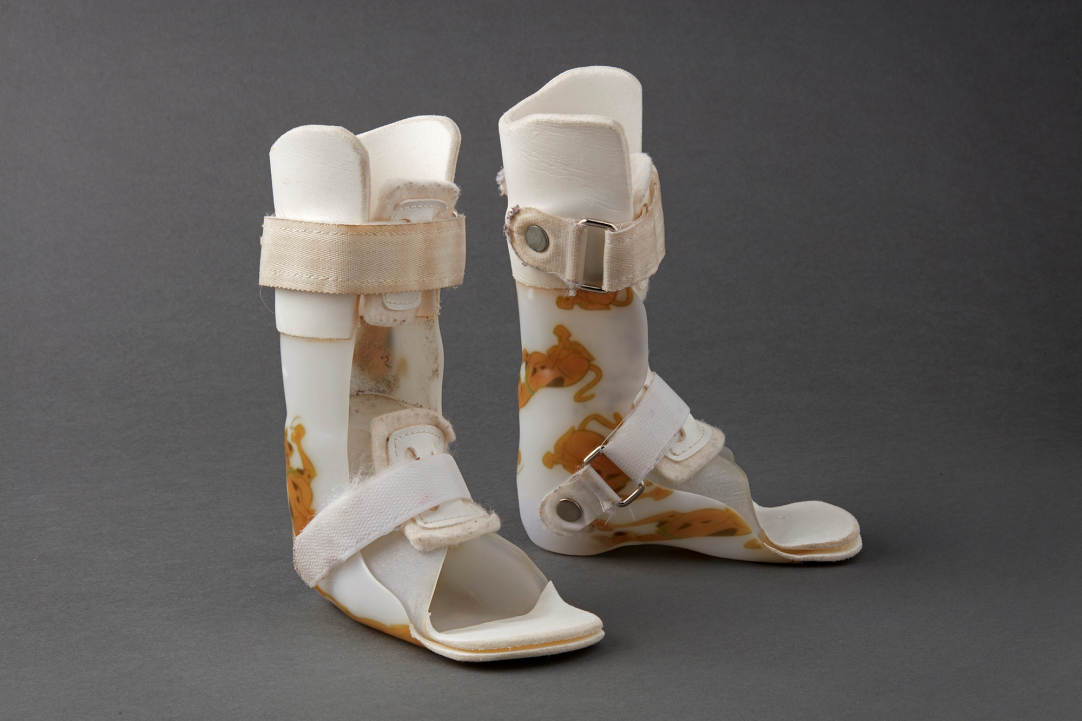 3 D printing
[Speaker Notes: Orthoses, often referred to as orthotics, are passive devices worn by people to support an injured or weakened body part.  While many people will be familiar with the use of temporary braces after an injury, a significant proportion of orthotics are used for long term care to address multiple conditions. 
Reduce the long delivery time: 
Enhance the level of accuracy: 
Eliminate multiple visits: 
Enhance the limited design freedom: today I want to have blue ones which fits perfectly with the rest of my outfit]
4th industrial revolution
This is bringing together digital, physical and biological systems

One of the features of the industrial revolution 4.0: it does not change what we are doing, it changes us
[Speaker Notes: https://youtu.be/kpW9JcWxKq0]
Technology exists, but


How to get it to the people and to implement it

On the scale we need and we can afford

How to make most of the opportunities
Industrial revolution 4.0 and disability
Technology to improve functions like seeing, hearing, walking, communication
Opportunities for work at home
Data
Image: CBM
Definition of disability
The CRPD adopts a social model of disability, but does not offer a specific definition. 
The Convention's preamble (e) explains that the Convention recognises:
...that disability is an evolving concept and that disability results from the interaction between persons with impairments and attitudinal and environmental barriers that hinders their full and effective participation in society on an equal basis with others

Persons with disabilities include those who have long-term physical, mental, intellectual or sensory impairments which in interaction with various barriers may hinder their full and effective participation in society on an equal basis with others.
Disability inclusion is good business
Disability inclusion comes from the head and from the heart

Multiple studies have shown that disability inclusion in the workplace results in higher revenue, net income and profit margins, while the cost of disability exclusion in OECD countries is an estimated 7%.
[Speaker Notes: Organisation for Economic Cooperation and Development]
Disability inclusion in education
Number of students with disabilities at your universities
Universal design in education
Accessible website 
Information for students with disabilities
[Speaker Notes: And universal design of your buildings?]
Disabled persons and industrial revolution 4.0
Exiting opportunities


But, how to ensure people with disabilities have equal access to education, jobs, leisure? 

You can be a change-maker!
Image: Reuters